ŠPORT
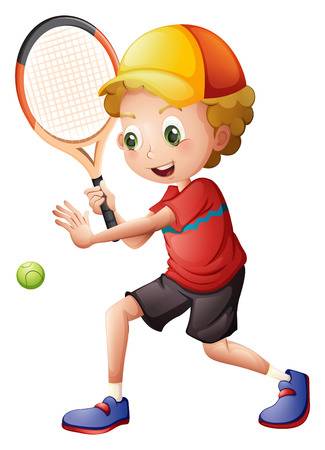 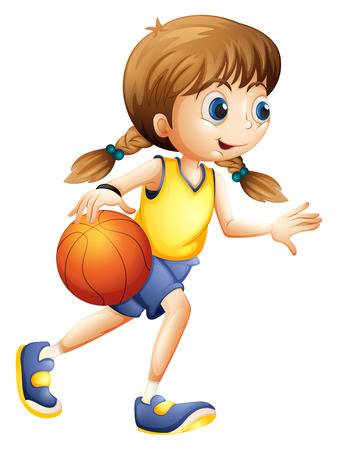 sreda, 25. 3. 2020
GIMNASTIČNE VAJE
POJDI VEN NA ZRAK PRED HIŠO, NA TRAVNIK,…
NAREDI GIMNASTIČNE VAJE. 
VSAKO VAJO PONOVI    8x.
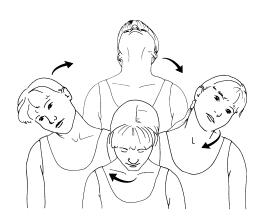 KROŽENJE Z GLAVO V OBE SMERI 


KROŽENJE Z ROKAMI  


DVIGOVANJE RAMEN K UŠESOM
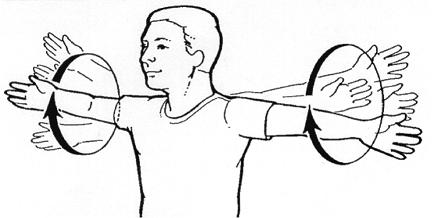 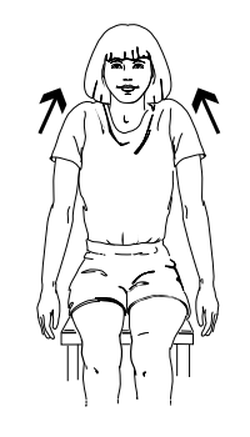 KROŽENJE Z BOKI V OBE SMERI

SONOŽNI POSKOKI NAPREJ-NAZAJ, LEVO-DESNO

ŠKARJICE (USEDI SE NA TLA, NASLONI SE NA KOMOLCE, DVIGNI NOGE V ZRAK IN STRIZI Z NJIMI)

POLŽEK (USEDI SE NA PETE, ZRAVNAJ SE, STEGNI ROKE NAD GLAVO IN SE POČASI SKLONI NAPREJ)

MAČKA (POSTAVI SE NA VSE ŠTIRI, VBOČI IN USLOČI HRBET)
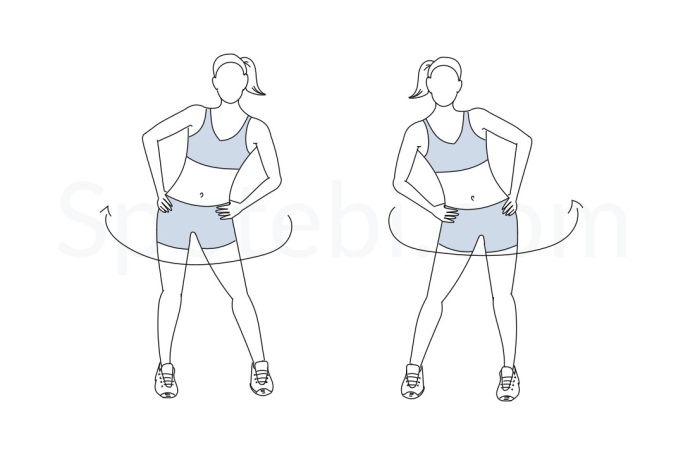 TEK
Pomembno je, da si dobro ogret, da ne pride do poškodb.
Danes malce vadi tek. Pojdi v naravo. 
Teci 1 minuto potem 30 sekund hodi. Potem zopet 1 minuto teci in 30 sekund hodi. 
Ta ritem ponavljaj in teci 20 minut.
Če zmoreš lahko 20 minut počasi tečeš brez hoje.